Κεντρική Μονάδα
Είναι η κύρια συσκευή όπου γίνεται η επεξεργασία των δεδομένων σ ένα ηλεκτρονικό υπολογιστή
Συνεργάζεται μ όλες τις μονάδες εισόδου και εξόδου  
Αποτελείται από διάφορες συσκευές όπως:  

Κουτί - πύργος
Μητρική πλακέτα
Επεξεργαστής 
Μνήμη RAM - ROM
Τροφοδοτικό
Σκληρός δίσκος
Κάρτα ήχου
Κάρτα γραφικών
Κάρτα δικτύου 
Οδηγός DVD floppy drive
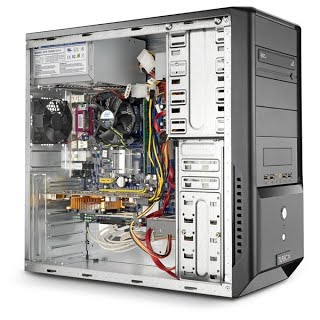 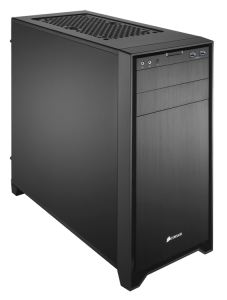 Τύποι κεντρικής μονάδας κουτί - πύργος
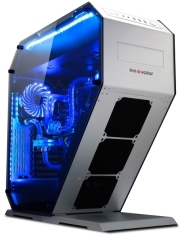 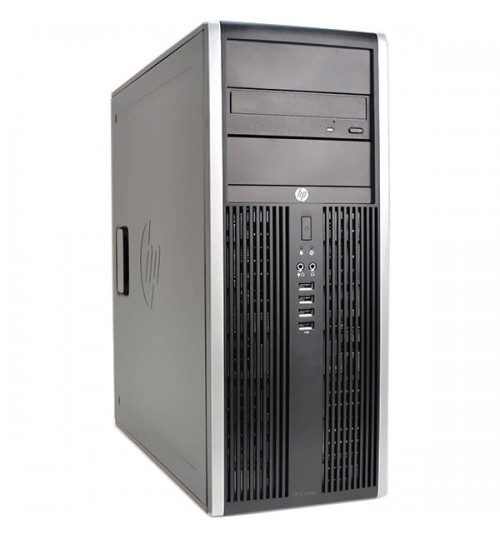 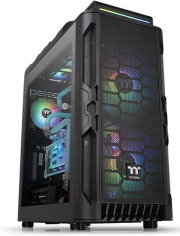 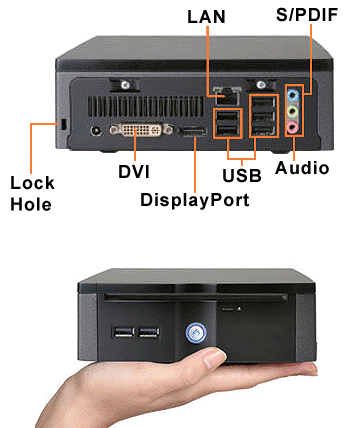 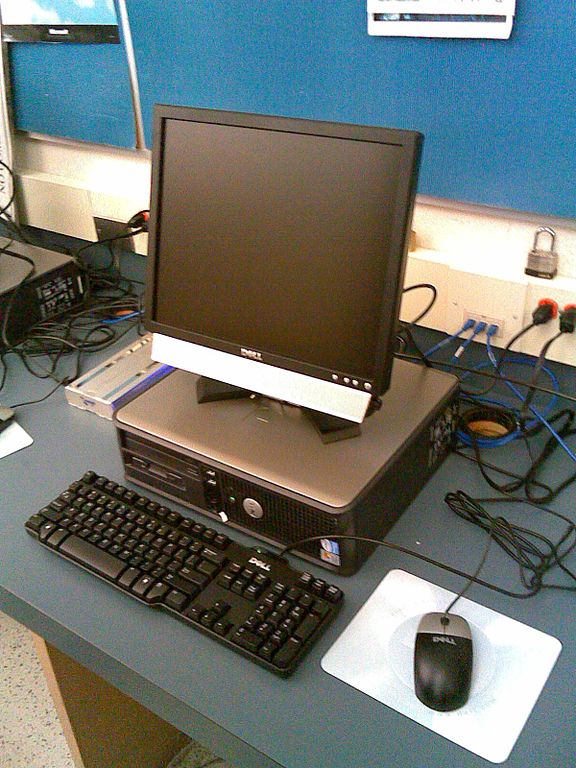 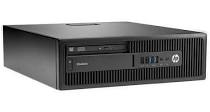 Μητρική πλακέτα
Θέση επεξεργαστή
Θέσεις μνήμης
Μνήμη ROM
Θέση καρτας γραφικών
Θέση κάρτας ήχου
Υποδοχή τροφοδοτικού
Υποδοχή σκληρού δίσκου
Υποδοχές πληκτρ - ποντικιού
Υποδοχές Usb
Ψύκτρες 
Θέσεις καρτών επέκτασης (ήχου δικτύου τηλεόρασης κλπ)
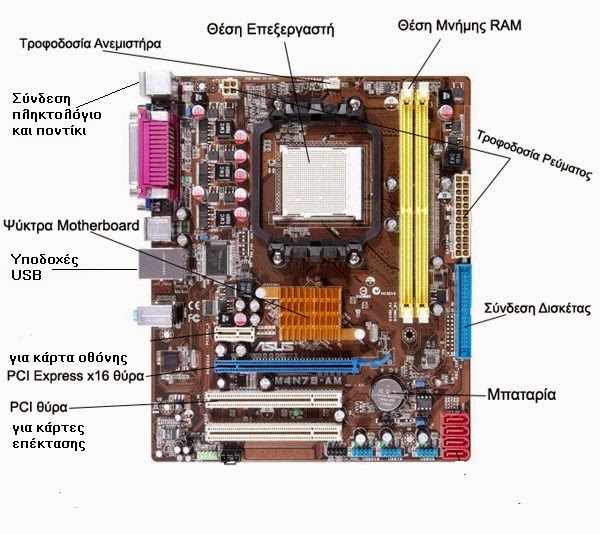 Επεξεργαστής
Η καρδία του υπολογιστικού συστήματος
Γίνονται μαθηματικές και λογικές πράξεις
Η ταχύτητα του μετριέται σε Ghz (πόσες εντολές εκτελεί ανα δευτερόλεπτο)
Υπάρχουν διπύρηνοι τετραπύρηνοι κλπ επεξεργαστές
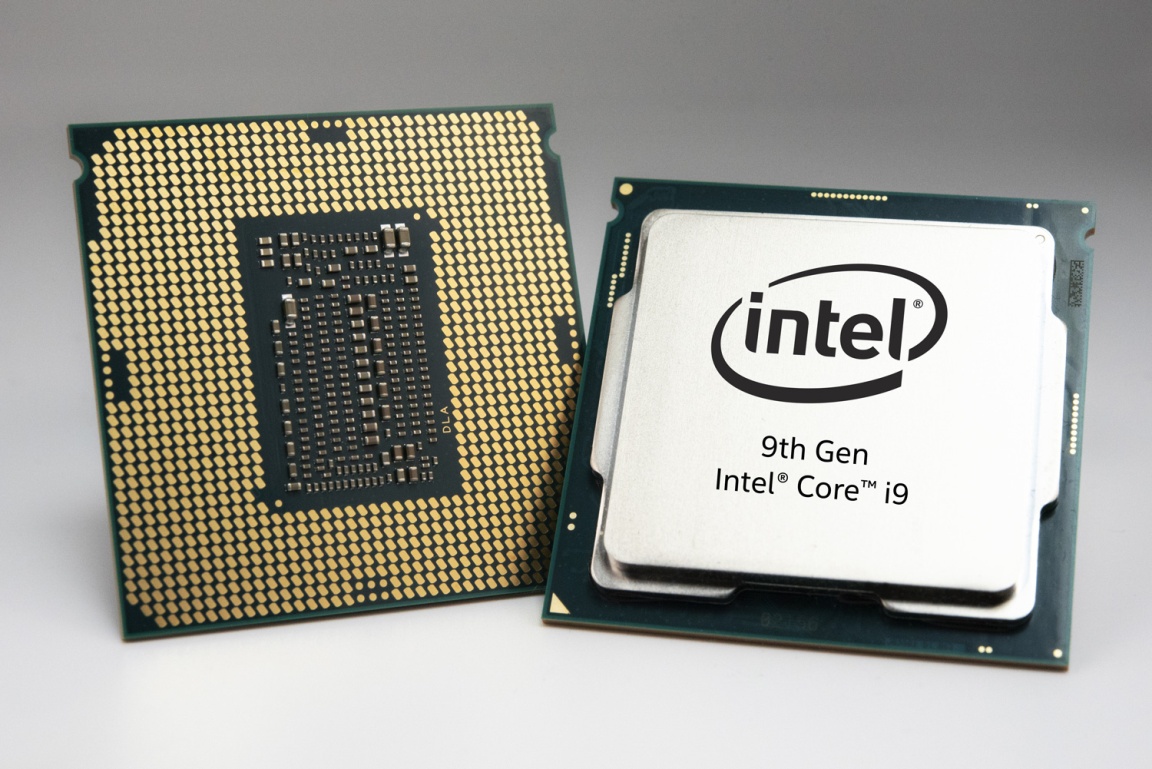 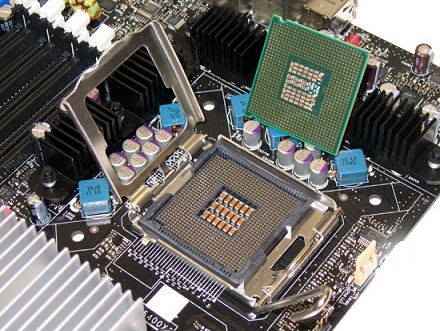 Μνήμη RAM
Προσωρινό μέσο αποθήκευσης
Τα δεδομένα διαγράφονται όταν κλείσει ο Η/Υ
Φορτώνει  τα δεδομένα από τον σκληρό δίσκο 
Συνεργάζεται με τον επεξεργαστή
Μεγάλη ταχύτητα ανάγνωσης και εγγραφής
Η ταχύτητα μετριέται σε MHz (πχ 3200 ΜΗz)
Η χωρητικότητα μετριέται σε Kbyte Mbyte Gbyte
Χωρητικότητα στις μέρες από 4Gb – 16Gb
Μνήμες RAM
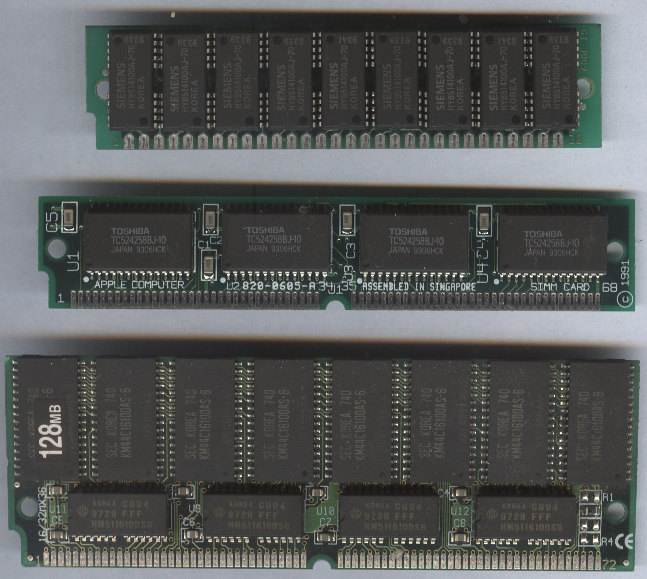 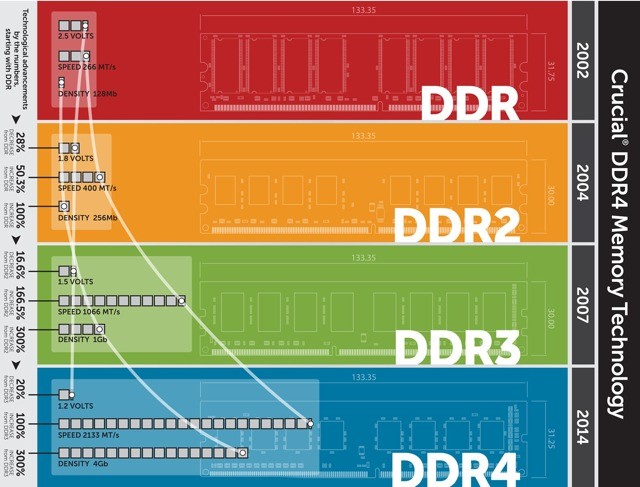 SIMM
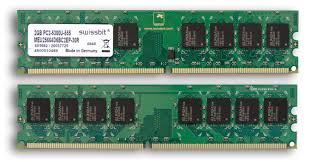 DDR2
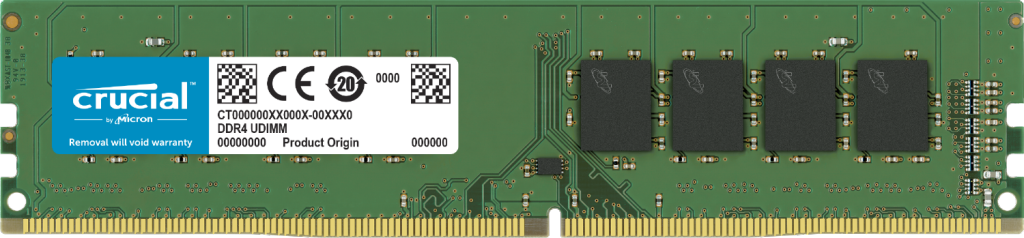 DDR4
MNHMH ROM
Μνήμη μόνο για ανάγνωση
Δεν χάνει τα δεδομένα της
Δεν αποθηκεύει δεδομένα
Μικρή χωρητικότητα της τάξεως των Kbytes
Χρησιμοποιείται κατά την εκκίνηση του Η/Υ
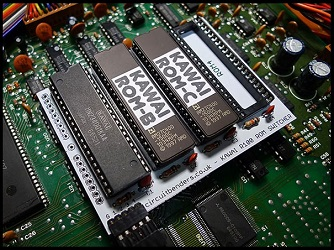 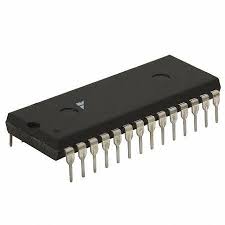 ΕΡΩΤΗΣΕΙΣ
Τι ονομάζουμε κουτί σ ένα Η/Υ και τι τύπος έχουμε

 Που βρίσκεται η μητρική πλακέτα

Τι κάνει ο επεξεργαστής

Σε τι μετράμε την ταχύτητα του επεξεργαστή

Ποια είναι η διαφορά της μνήμης RAM και της ROM

Πόση μνήμη έχει ένας σύγχρονος υπολογιστής